JavaScript Frameworks for Your Website
Omni CMS
Introduction
Nick Catto
Director of Design
Design Studio

Jorgen Tuck
Web Developer
Professional Services
Brief Overview of JS and Omni
Typical Integration
Limitations
Common Libraries/Frameworks
Typical Use Cases
Cool Use Cases
[Speaker Notes: Where you can type speaking notes]
Typical Integration
CDN or file path/upload placed in the following:
[Speaker Notes: PCF footcode – per page 
XSL footcode – per page/template type (i.e interior, listing, blog) 
Common XSL footcode / include file – every page
Conditional footcode – typically Common XSL but can be used in any other XSL file (i.e If this then that)]
Limitations
There are no reported limitations with JavaScript in the CMS
If any limitations caused by the CMS are encountered, they will not exist in production
Common Libraries/Frameworks
Typical Use Cases
Pagination
Content Filtering and Search
Carousels
Modern Campus uses: 
Vue for Emergency Alerts 
Slick for Carousels 
jQuery – Simplify and standardize interactions between JavaScript code and HTML elements
Pagination
Client-Side vs Server-Side
Client
All data needs to be sent on page load
Typically used when there is less data to paginate
Can be done with JavaScript or even CSS
Server
Most common
Only the data needed is sent
Needs to be implemented in the same language as your server
Content Filtering and Search
Does not require page re-loads when changing the filters or search terms
Automatically updates when the search terms change 
Can combine multiple filters with keyword searching
Typically used in conjunction with pagination
Carousels
Pros and Cons
Pros
Easily show multiple images in a constrained location
Can loop over images infinitely
Cons
Nobody Clicks on Carousels*
Poor accessibility issues for keyboard and screen reader user
* Source (https://searchengineland.com/homepage-sliders-are-bad-for-seo-usability-163496)
Cool Use Cases
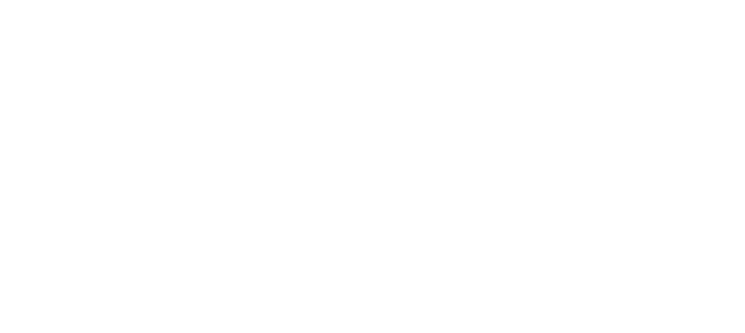 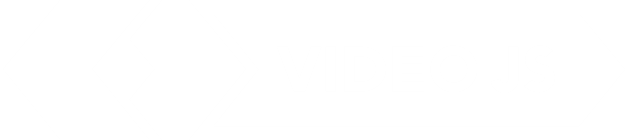 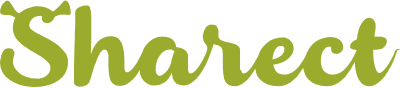 Voca
The Voca library provides helpful functions to manipulate, chop, format, escape and query strings
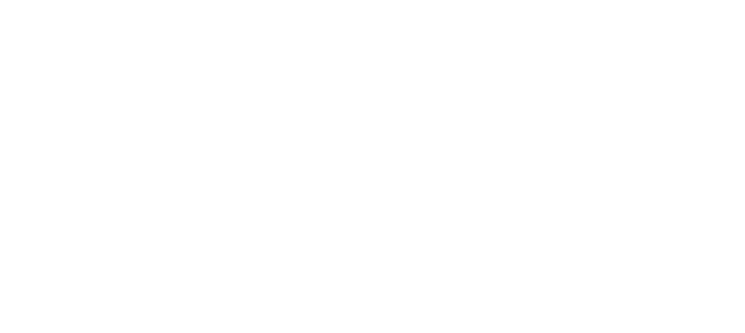 https://vocajs.com/
Demo
VideoJS
Supports HTML5 video and modern streaming formats, as well as YouTube and Vimeo. 
Supports video playback on desktop and mobile devices.
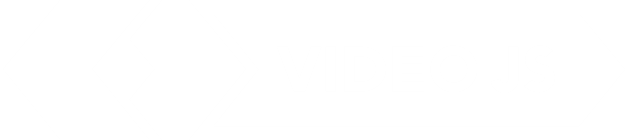 https://videojs.com/
Demo
Sharect
Share selected text to social media 
A lightweight script to let users share their text selections to social networks, in desktop browsers (like Medium.com)
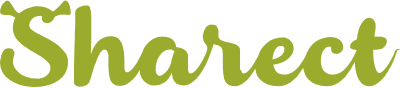 https://estevanmaito.github.io/sharect/
Demo
Questions?